Link Network Attendance CPD Session
Carolyn Harkness Jane Woodward
7th May 2021
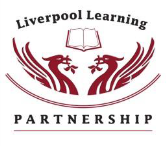 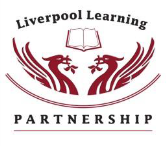 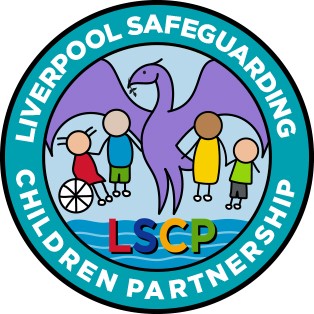 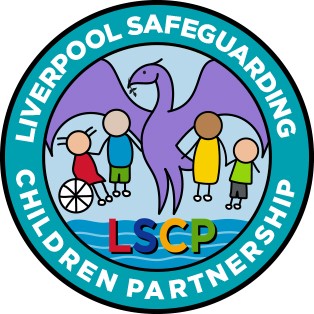 Actions to have been completed by session 2
Check policies and AMP
Appoint an attendance Governor/link Governor
Change, revisit or refresh all roles and responsibilities
Set up attendance as a standing item at all meetings (Staff meetings, briefings, Senco meetings, parent meetings)
Launch an attendance initiative
Over communicate all of the above to all stakeholders.
Make attendance visible in your school.
Scripts for staff
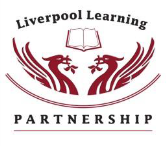 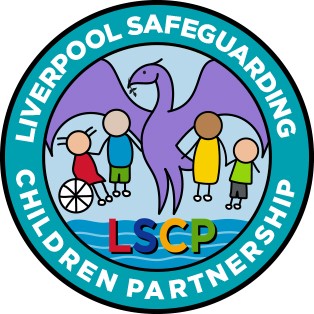 Link Network –session 2
Working with external agencies to improve attendance and reduce PA
DFE Good practise guidance states that:
The impact of multi agency involvement is being used to inform further improvements for the provision of support for dis-advantaged and SEND pupils.
Multi agency work is embedded into the culture of the school and is having a significant positive impact on the attendance and outcomes of dis-advantaged and SEND pupils.
The school and external agencies work closely together to support parents and there is evidence that this work impacts positively on the attendance of pupils.
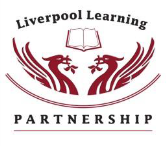 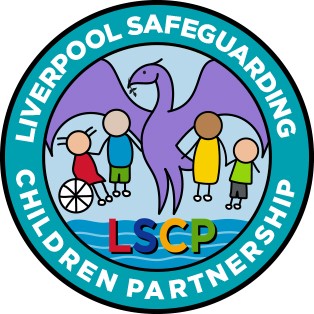 Who do you think has a role in school attendance?
School staff can make a real difference to improving attendance but they may need to access people with additional skills and authority
All schools need to develop good working relationships with other external partners such as the police, school nurses, social workers, child mental health services, education welfare officers and family support workers. 
This is essential for safeguarding, but it is also important that attendance at school is kept as a constant focus. It should have a high profile in ‘early help’ and other interventions to which school staff must have access in order to make referrals.
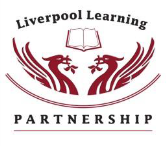 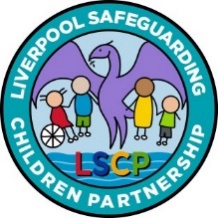 D of E update March 2021
Pupils who are persistently absent
Local authorities may want to coordinate strategies and services to ensure that messages are consistent and that information is shared appropriately.
Virtual school heads should secure appropriate intervention for looked after and previously looked after children who are persistently absent.
Social workers and family support workers should convey expectations for attendance and support children and families to overcome barriers to attendance
To help pupils return to school, school nursing teams can also provide support and advice on:
attendance routines
hospital education provision
home tuition
medical needs provision
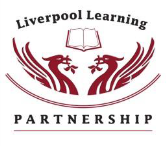 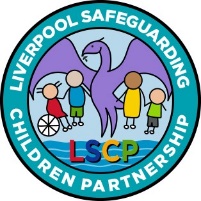 Challenges in priorities
Social care
Social workers primarily deal with issues of child protection and looked-after children. Lack of school attendance is now included in the definition of significant harm. (see last session presentation)  If you are looking to involve social workers because of non-attendance, you will need to stress the effect that the absence is having on the child’s social and intellectual development as well as on their safety or welfare.
Health professionals
Health professionals, including those dealing with pregnancy and mental health, tend to have a much keener view of confidentiality than schools. Be aware that they may not be willing to share information about their client with school staff.
The client might be the child or the parents and they may seek specific consent from them, even if this results in difficulties with relationships and subsequent absences. There should be a local information-sharing protocol to help with this. – this is something which has been raised.
The police
Only the police have the power to force an entry to someone’s home, based on sufficient concern to conduct a ‘safe and well’ check. If you are seriously worried about a child who has not been seen, they are the best place to go once routine attempts at contact have been unsuccessful.
In the event of an ongoing serious concern for a child’s safety, head teachers will have the right under the Local Safeguarding Children Board procedures to request a child protection conference, but this power must be exercised responsibly.
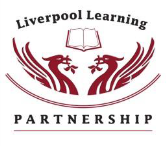 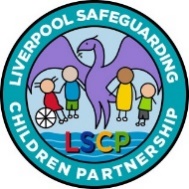 Frustrations?
Schools have to make sure that they have a seat at the table when important decisions about their pupils are being made. This is particularly important when children are looked-after or undergoing a social care or health-led assessment.
Changing a child’s place of residence, for example, may have a significant impact on their attendance and attainment if a change of school will be required. Schools often do not know about such decisions until after they have been made.
Even family courts do not always seem to show the awareness that they should, despite the requirement of the welfare checklist in the Children Act 1989 to always consider the child’s educational needs.
Educational decisions including, for example, exclusions or other changes of provision, have to be made in an inter-agency context. There are wider issues involved, not just in the educational context, and these must be taken into consideration.
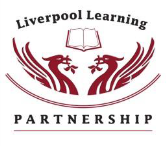 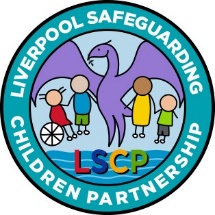 Focus on attendance?
Other professionals may be more focused only on what is happening within the family and may not necessarily see the implications for the child’s education unless they are alerted to it. 
Equally, however, a request for a prosecution should always involve a careful assessment of whether some other action, perhaps by another agency, is more likely to be effective.
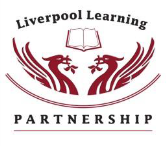 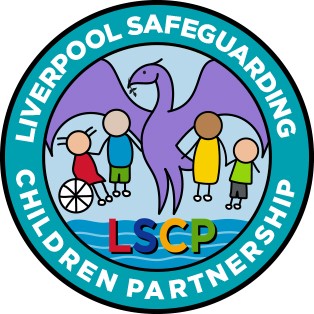 Information Sharing
Expect other agencies to share any information that you have given them about the child or family with the parents. It is not usually possible for the source to be kept from them, so make sure all information in reports is factual, evidenced and accurate.
Other agencies will not expect to fit their work around school terms so be prepared for key staff to be required to attend meetings in holidays. Decisions cannot always wait until schools return.
It is important to remember that dealing with absence is not just a statistical exercise. The key indicator must be that the intervention actually improves the educational experience and the participation of individual children.
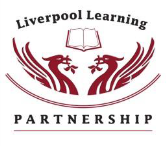 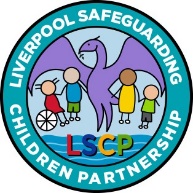 Right person, right job…
Multi-agency working can be stressful and demanding. Other agencies tend to be much more robust in providing proper professional supervision than schools have traditionally been.
It is important that there are procedures in place to look after those who are involved in this kind of work. Your school leaders should consider the following questions:
Do those carrying out this work need more formal support and advice from colleagues?
How does someone who is newly-appointed to a pastoral role gain the knowledge and confidence that they need?
Do you know exactly what other local professionals do and what they can offer to help you?
Multi-agency working is an important part of the attendance officer’s role. It is vital that those on the frontline are equipped to carry it out effectively.
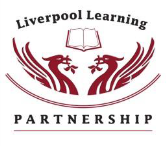 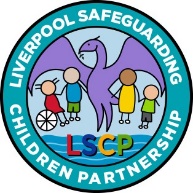 Escalation
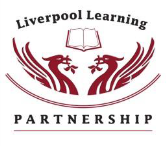 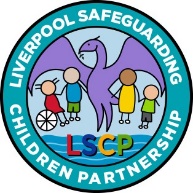 Role of EWO in supporting your school
At the start of each school year, school and allocated EWO will agree strategies to improve attendance and reduce PA.
See Attendance management plan –AMP
The EWS will consider endorsement through the courts in every case where a pupil’s unauthorised absence rate reaches or exceeds 10% (or earlier depending on circumstances).
The EWS will also enforce attendance of any pupils who attend school but reside outside the Authority.
Penalty notice warning periods should only be used for pupils with attendance of 92% and above.
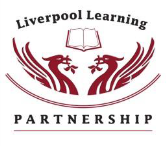 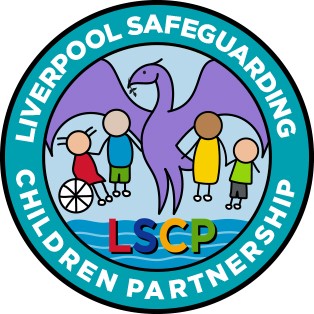 Visit by visit…..actions of school and EWO
Yearly
Termly
Half termly
Weekly
Check lists
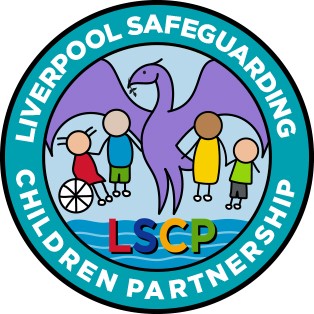 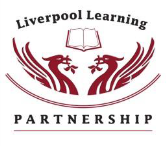 Let’s look at some SIMS printouts…..
Child Z- what observations can you make? Actions?
Child X- 
Child W- What could school have done? EWO?
Child V-possible causes of this attendance pattern.
Child Y-what would you do?
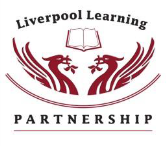 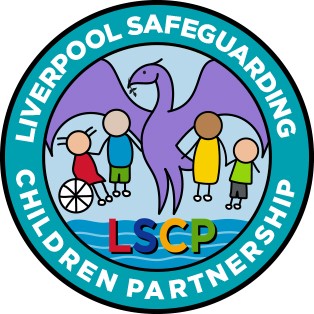 Actions to be completed by next session
Have a planning session with your EWO. Look at EWO impact sheet.
Action all PA children. Look again. BE PROACTIVE!
Refresh, revisit and improve your process with your EWO
Complete a “destination report” with your EWO to check actions.
Share any data templates with Jane and I so that we can share widely.
Refresh, revisit and change any processes which are not showing impact.
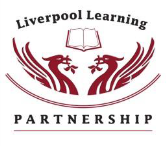 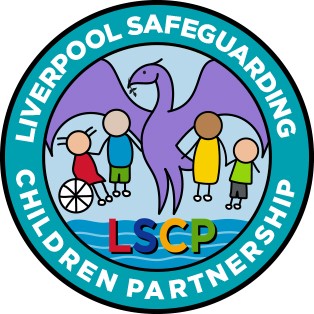 Your thoughts….
Any concerns….
Actions to take to other external agencies?
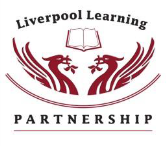 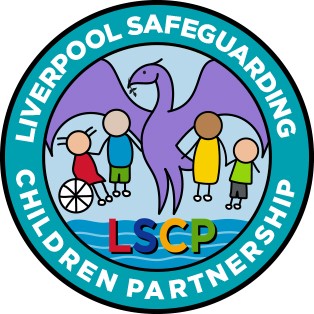 Contact Details

Jane Woodward LCSP
 jane.woodward@liverpool.gov.uk
 tel:
Carolyn Harkness Deputy head/Sendco St Finbar’s Primary School. (LLP Fridays)
charknessllp@gmail.com
 tel: 0151 727 3963
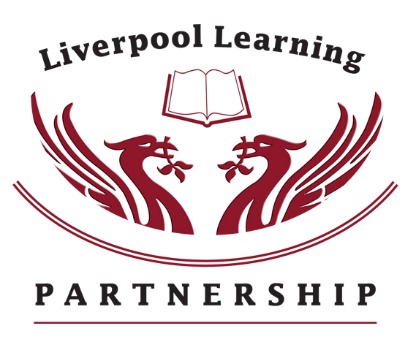 Diary Dates
Link Network sessions: 
23rd April  session 1- Leadership and management
7th  May  session 2- working with external partners to get best results
21st May session 3- Use of data
18th June session 4 – sharing good practise

All  sessions run from 10.00- 12.00pm 

Attendance Quality Mark will be starting again in September 2021
Celebration Event – date tbc
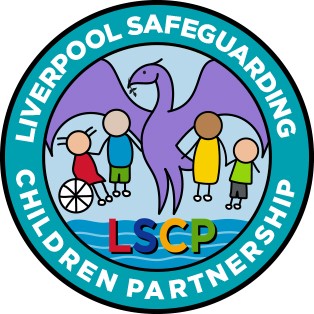 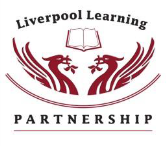